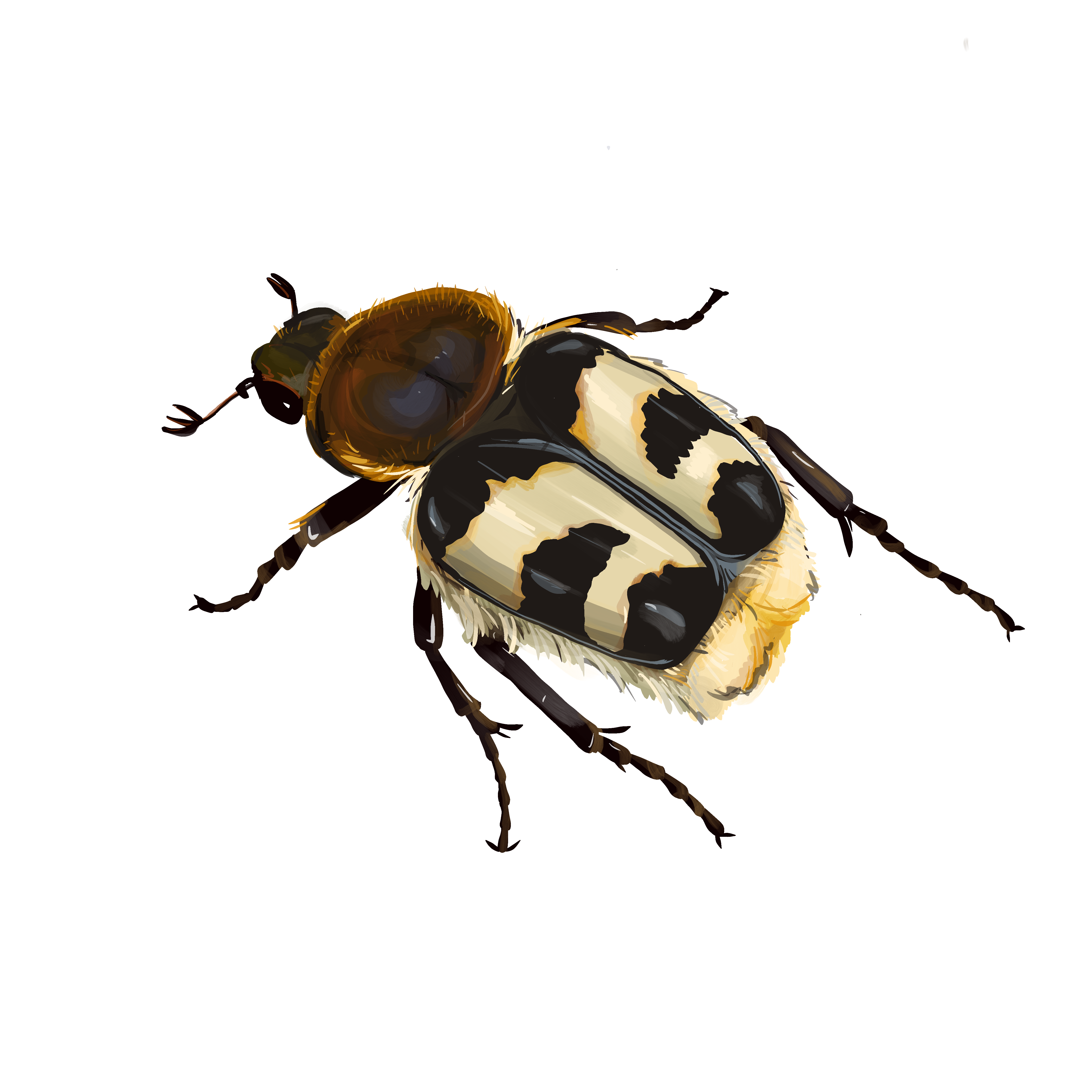 VIDES POLITIKAS IETEKME UZ APPUTEKSNĒTĀJU DAUDZVEIDĪBU
LVAF projekts "Daudzpusīgu aktivitāšu cikls apputeksnētāju saglabāšanas veicināšanai" (Nr. 1-08 /14/2024)
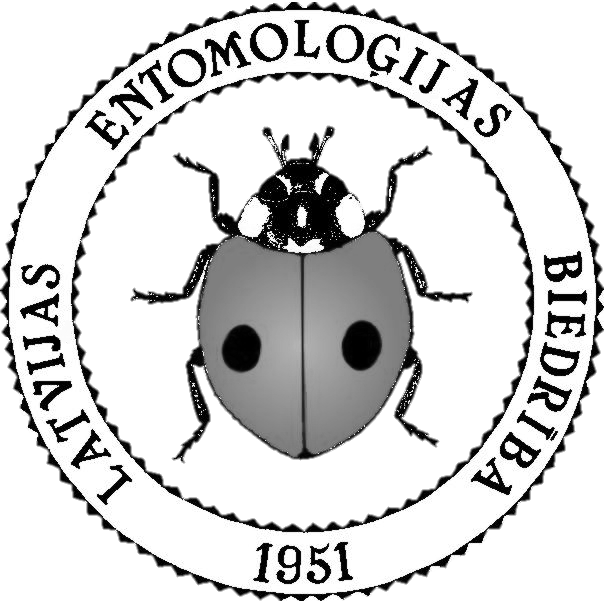 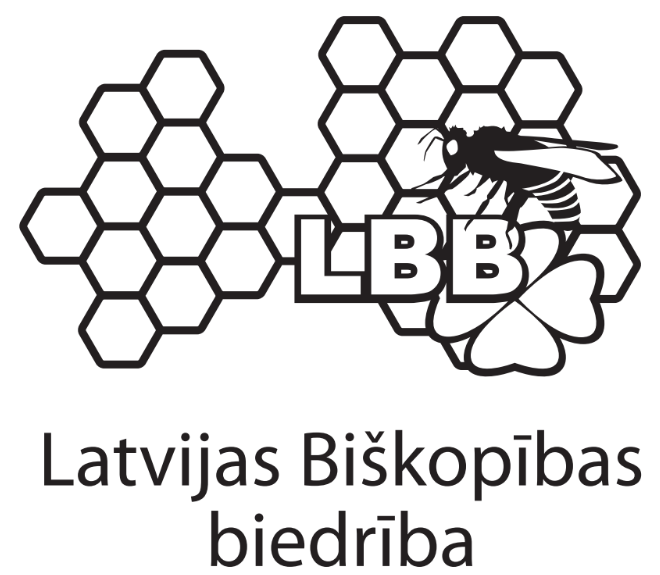 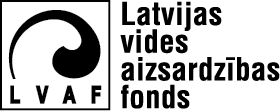 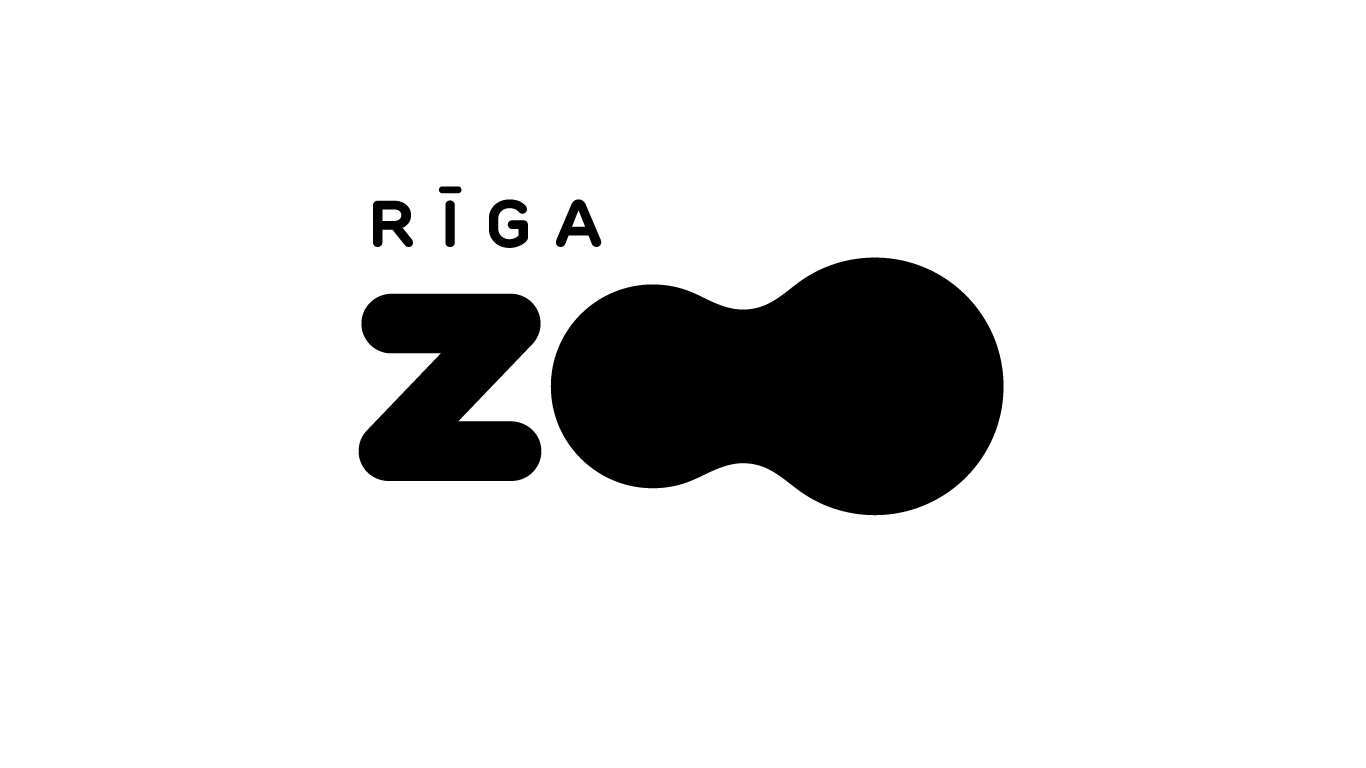 Kāpēc apputeksnētāji un bioloģiskā daudzveidība ir svarīga cilvēkam?
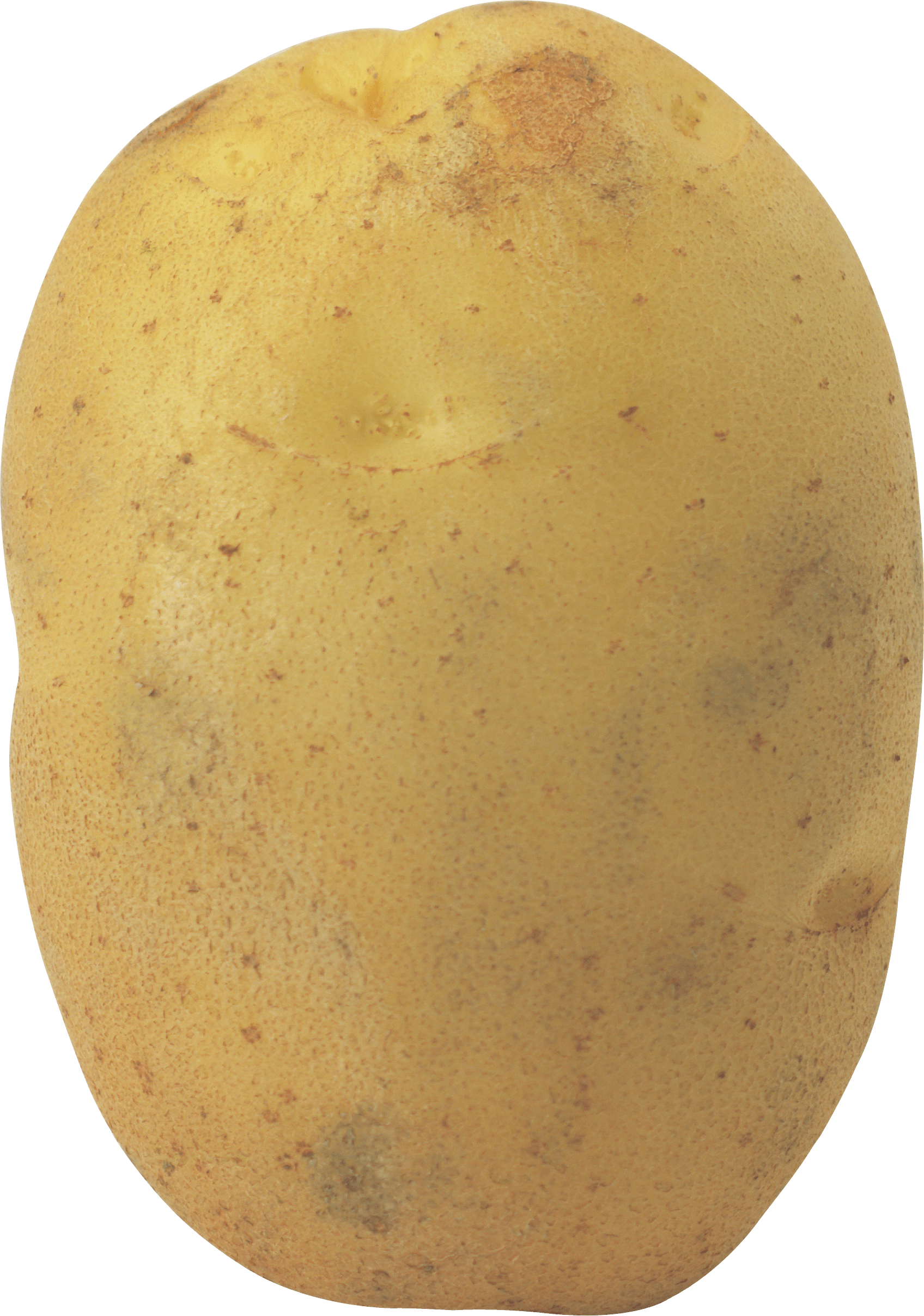 This Photo by Unknown Author is licensed under CC BY-NC
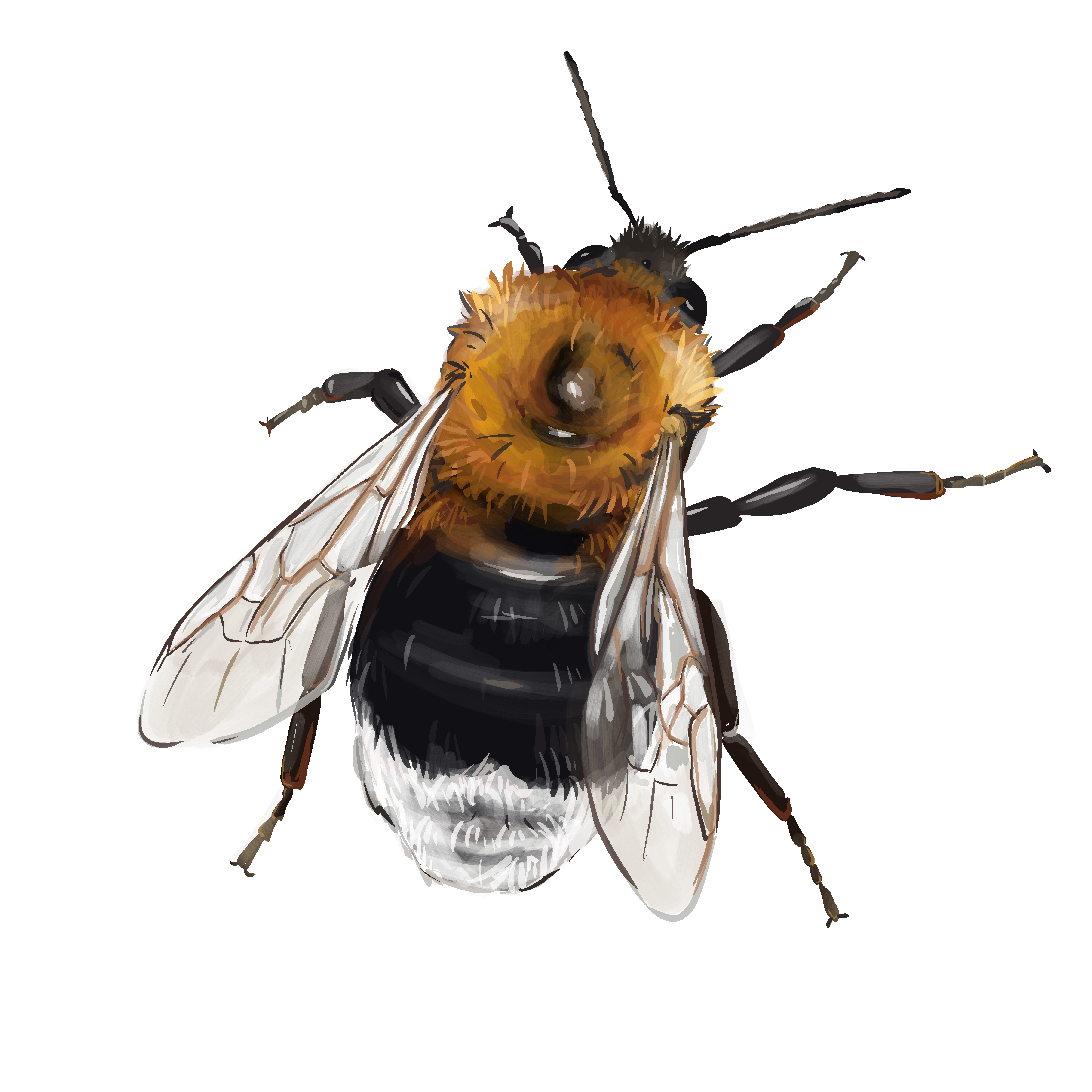 Nodarbības mērķis:

Izzināt, kā lēmumi globālā, reģionālā un nacionālā mērogā ietekmē apputeksnētāju daudzveidību.

Meklēt iespējas, kā sabiedrība var līdzdarboties šajā procesā
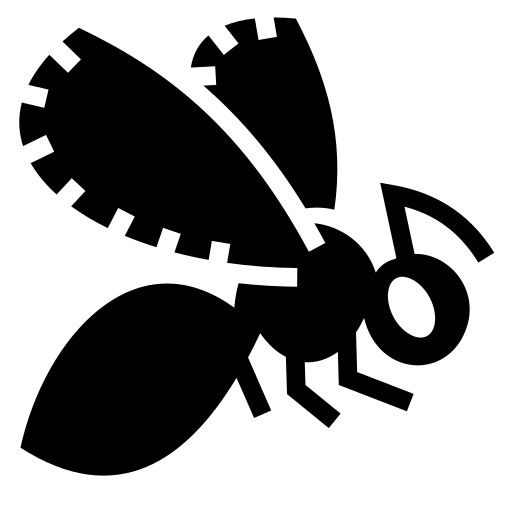 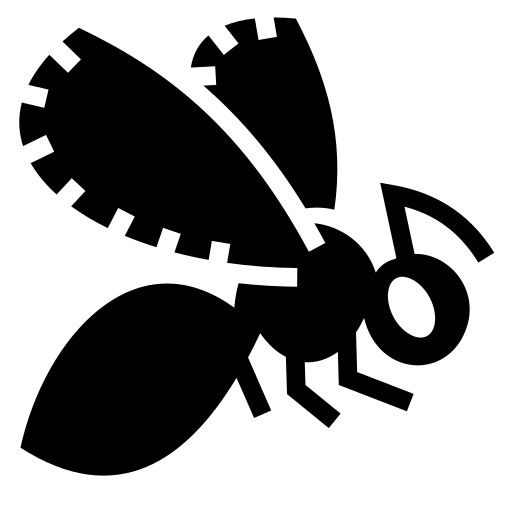 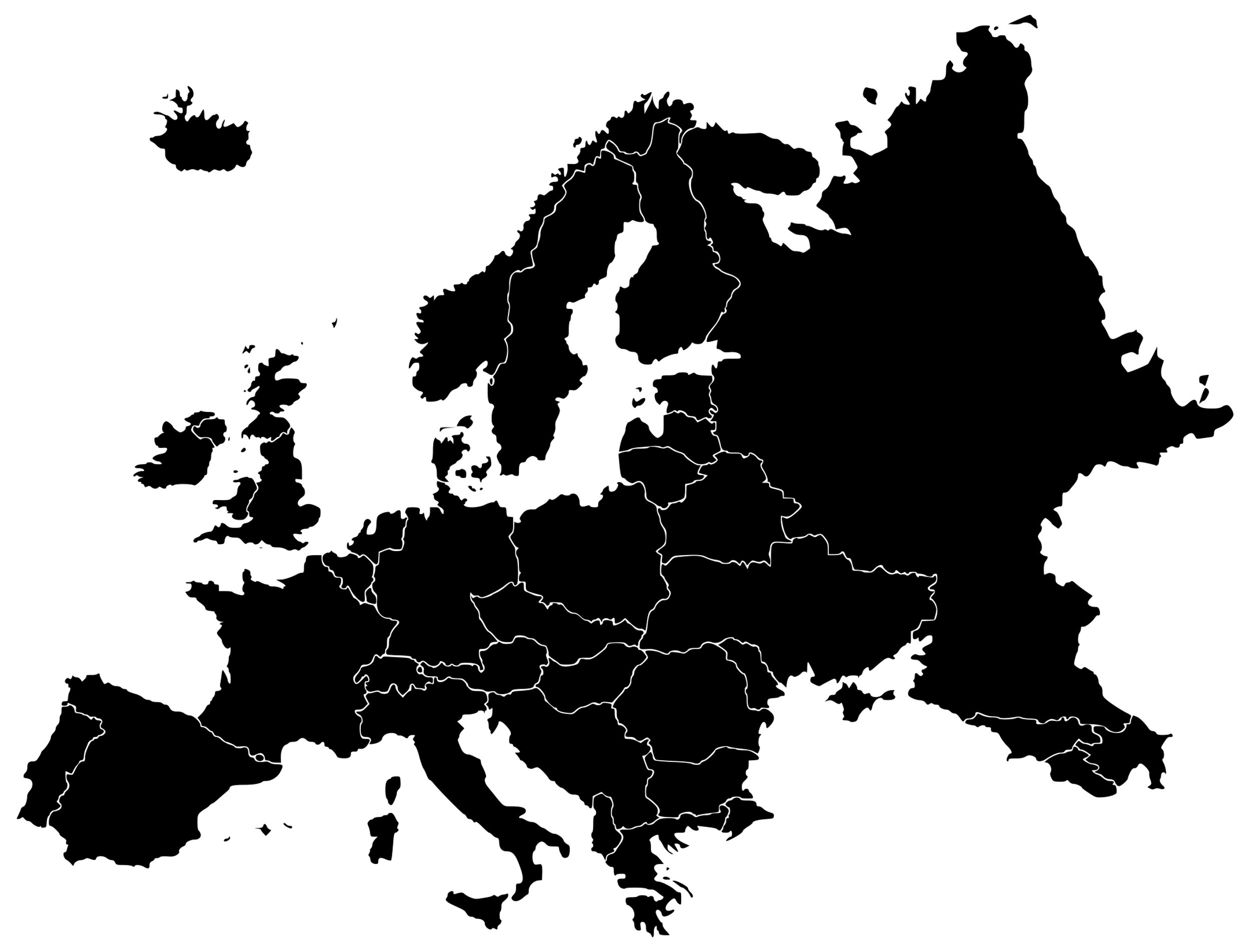 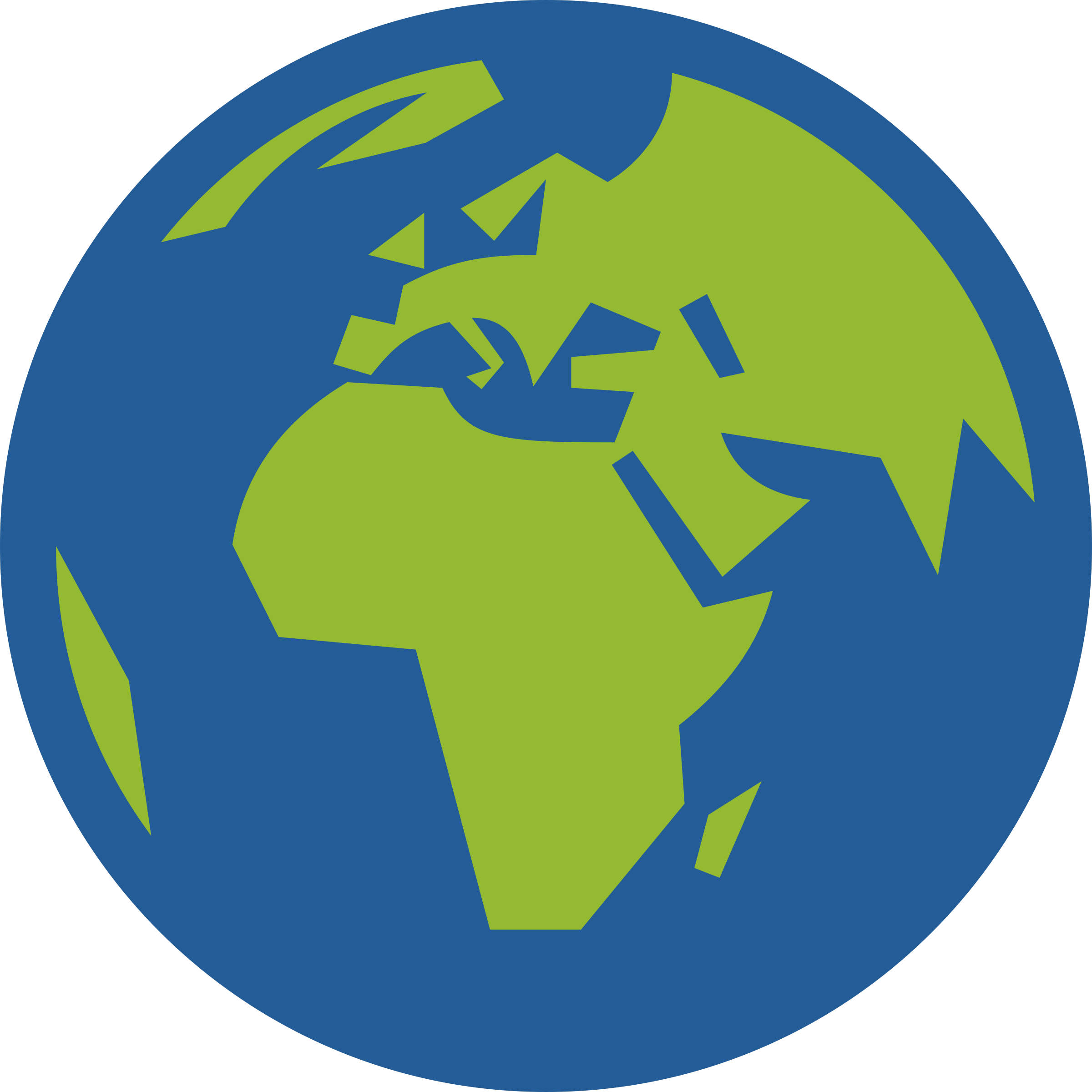 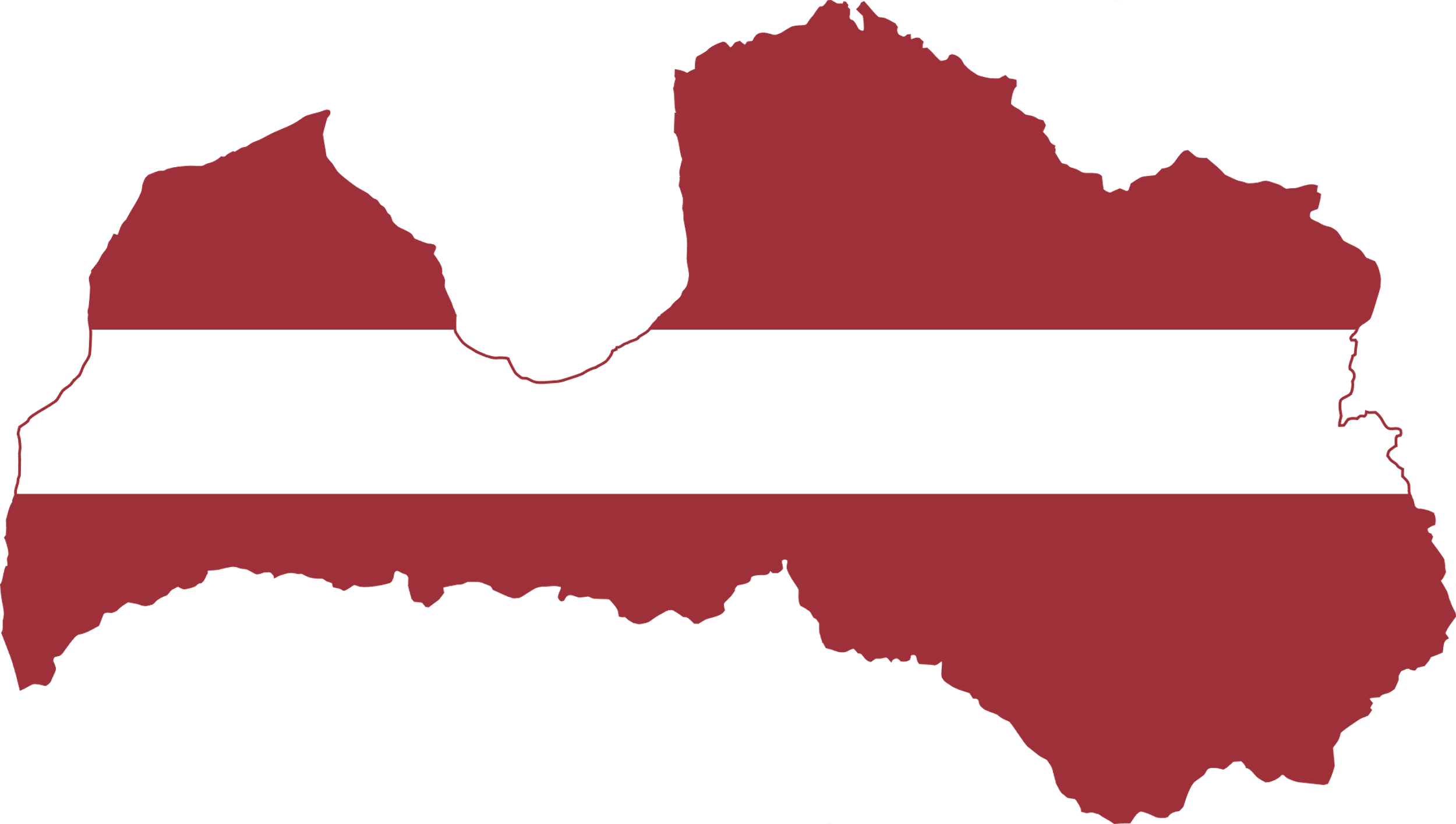 ATRAST UN ATZĪMĒT GALVENO INFORMĀCIJU:

1) Galvenais politiku mērķis
2) Kādā kontekstā politikas skar/runā par apputeksnētāju daudzveidību?
2) Piemērs, kā politikas īstenojas realitātē
Kas ir būtiskākais, kas sabiedrībai būtu jāzina par pētītā mēroga politikām?
Kādi ir politiku būtiskākie devumi apputeksnētāju daudzveidībai?
Kādi ir šī mēroga politiku būtiskākie ierobežojumi, kas ietekmē mērķa sasniegšanu?
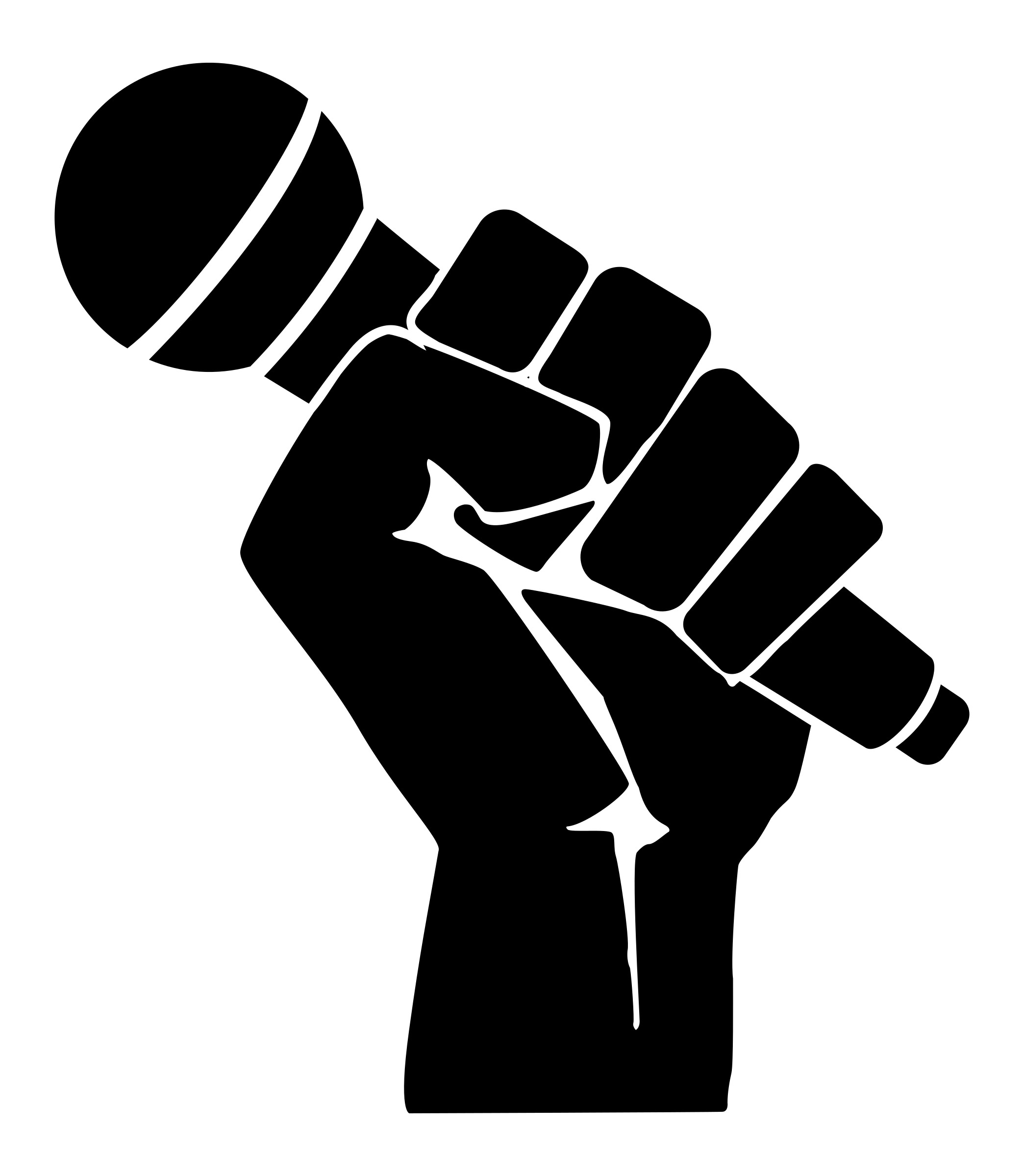 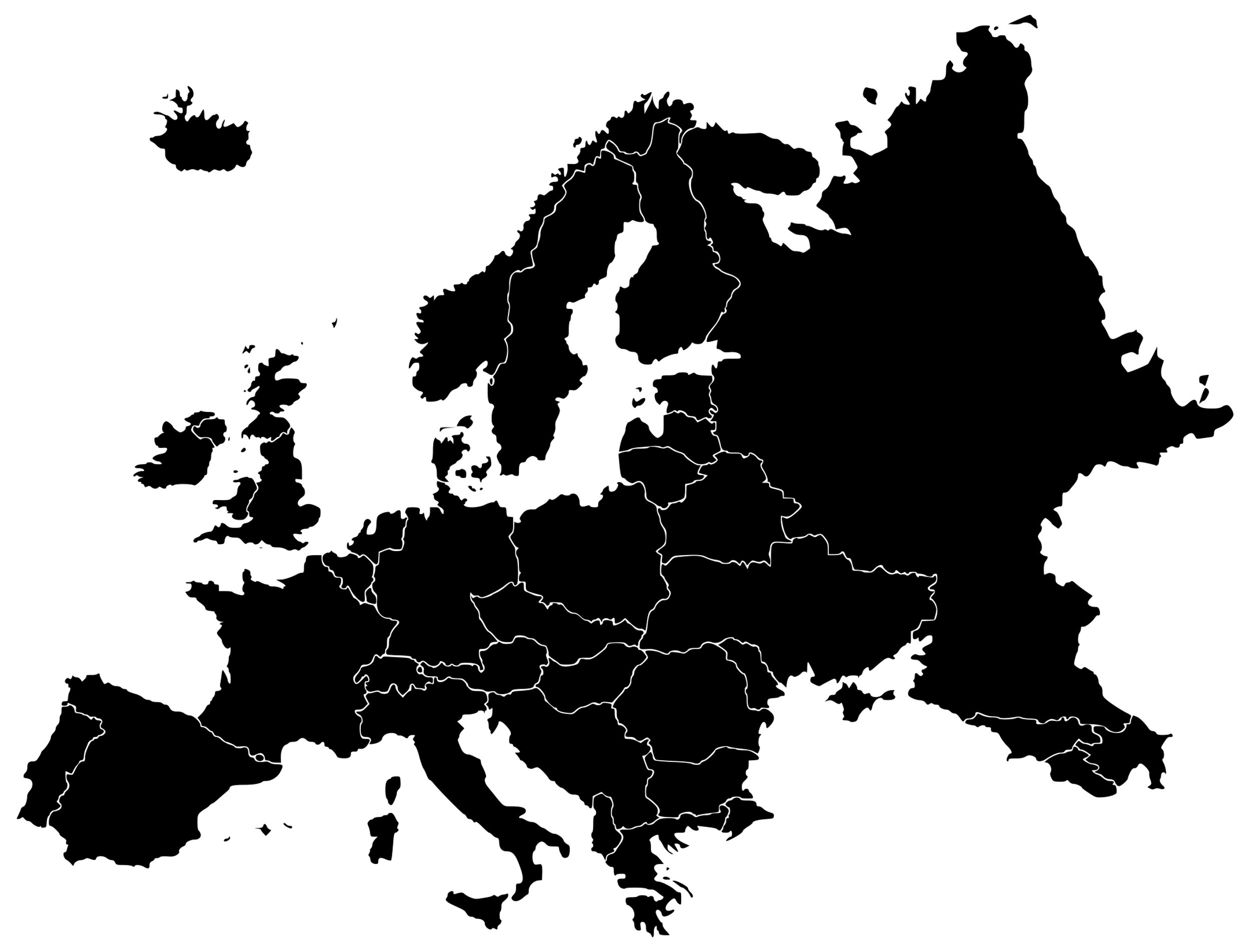 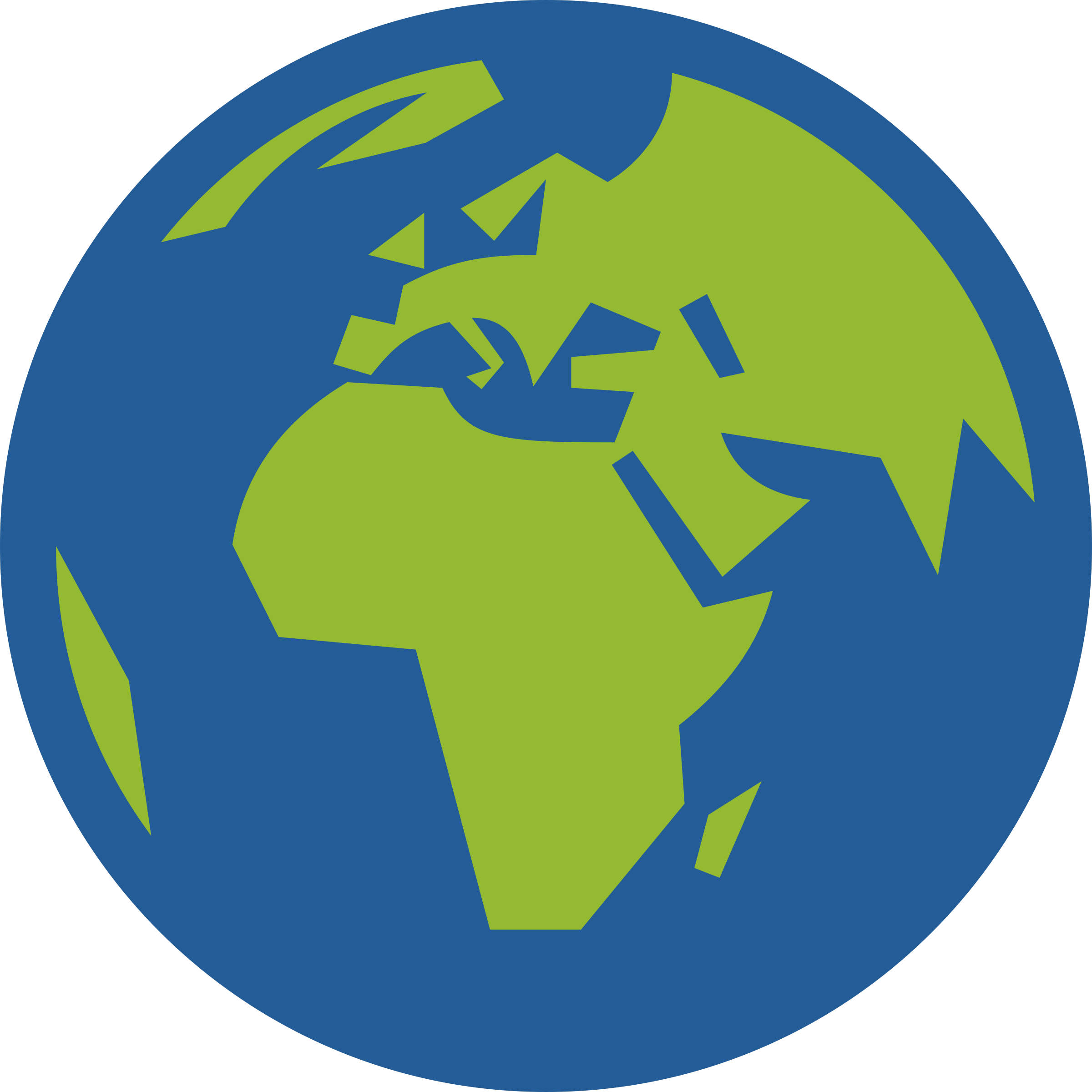 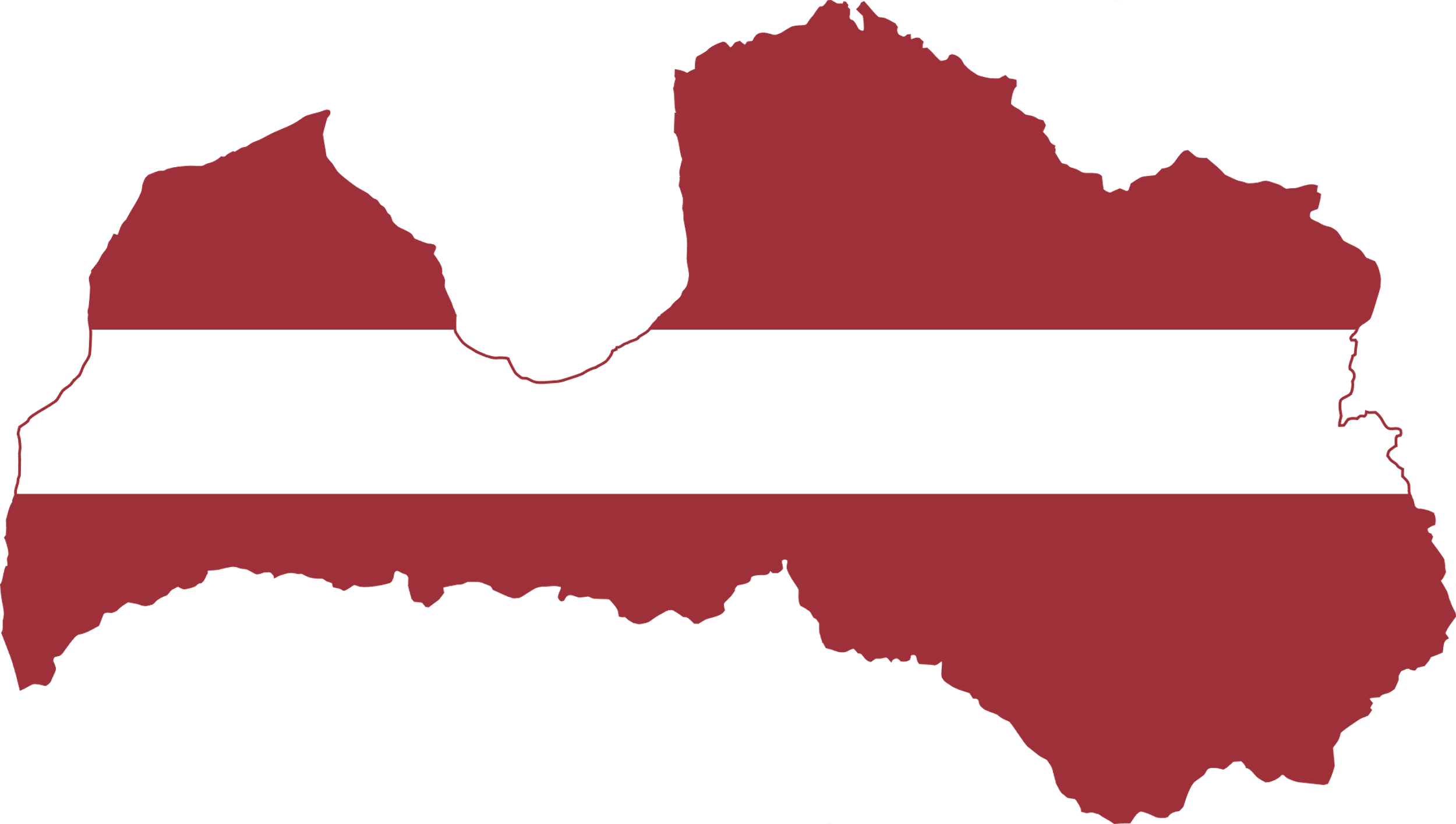 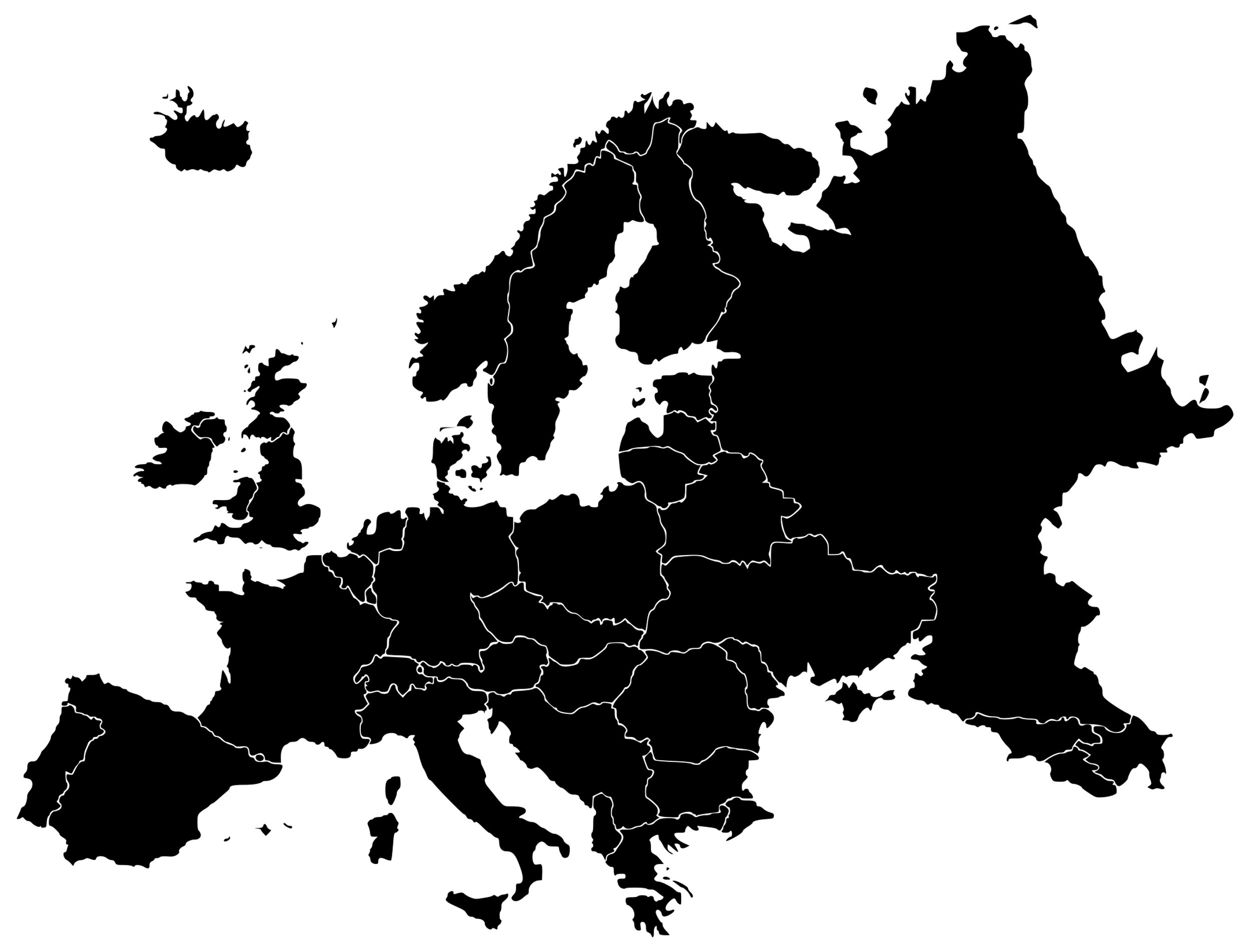 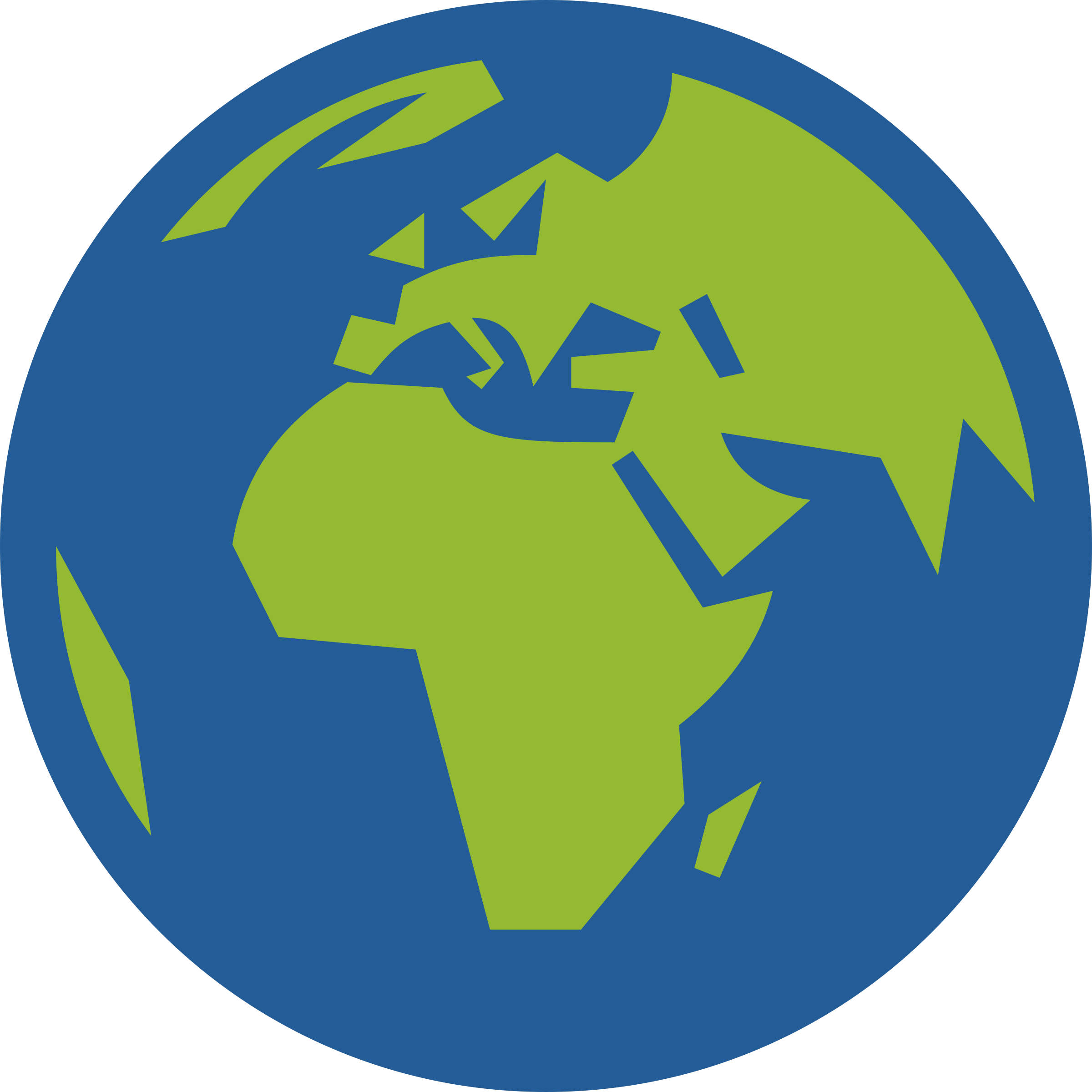 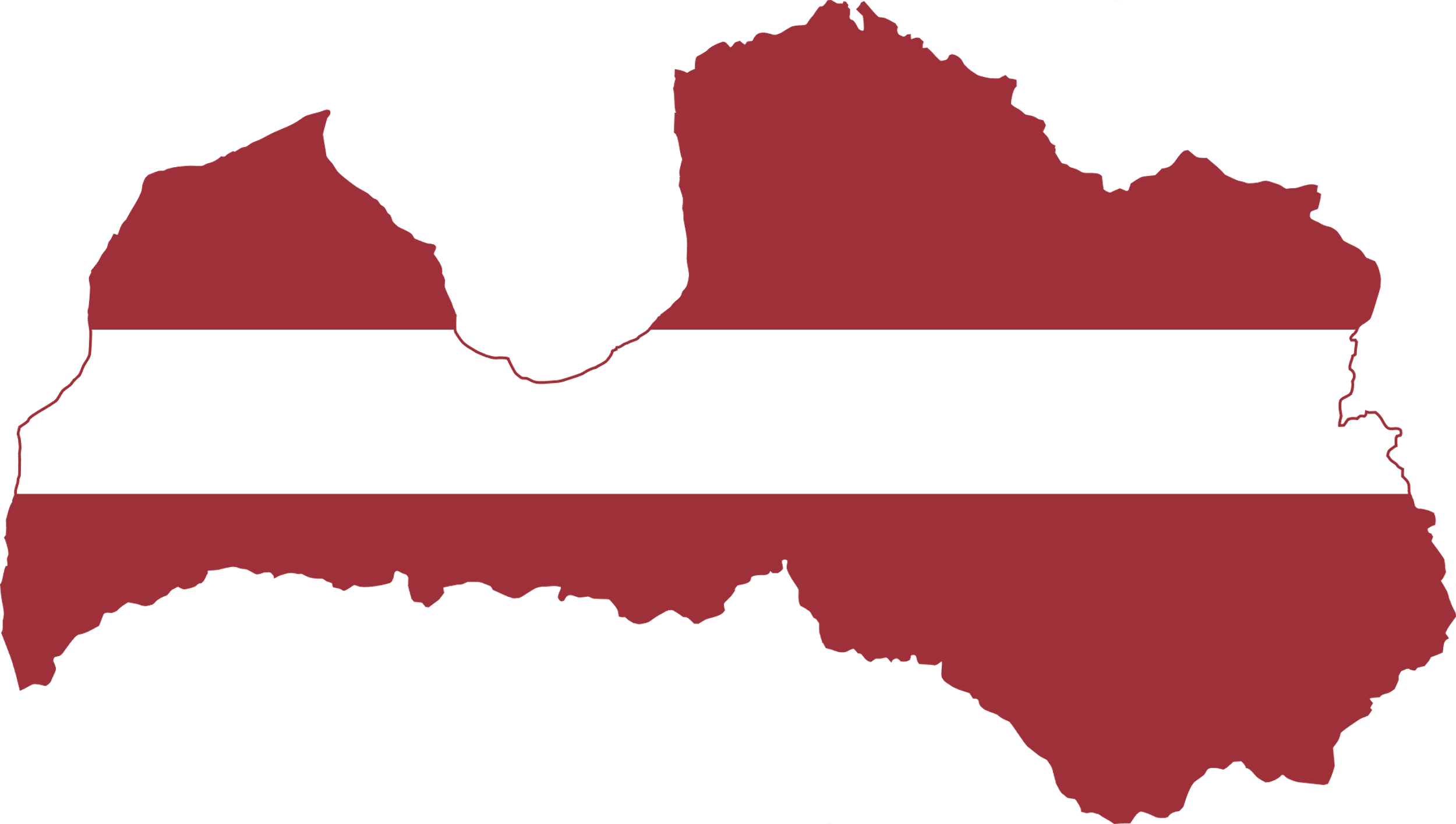 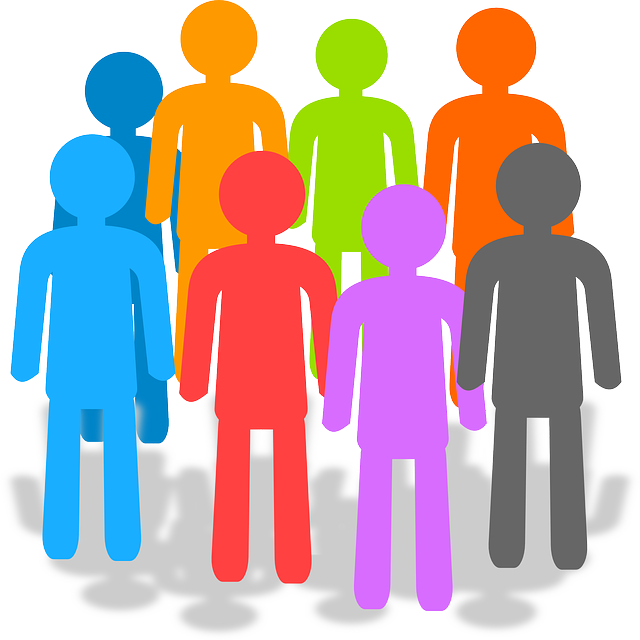 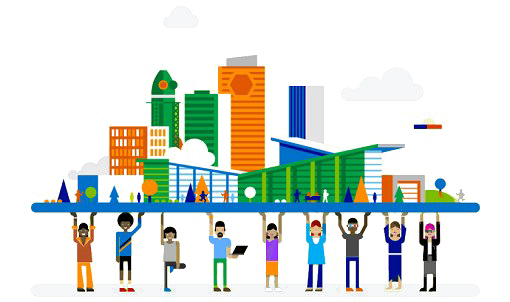 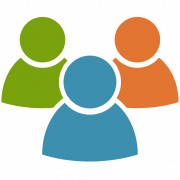 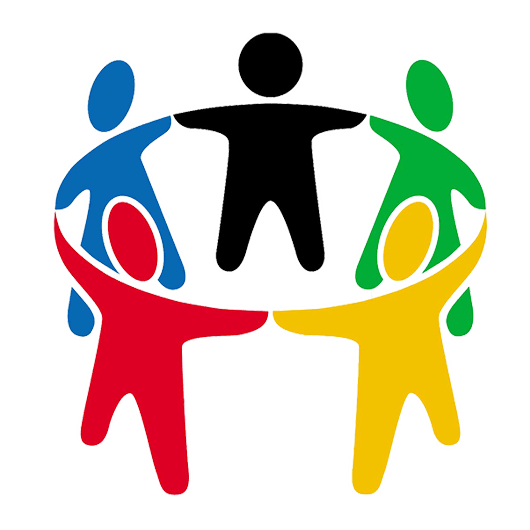